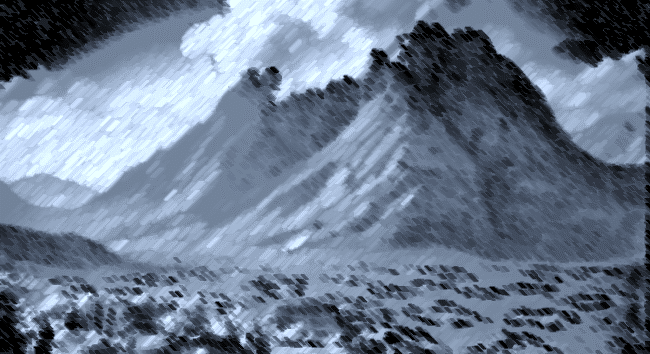 A Survey of Exodus and Leviticus
EXODUS CHAPTERS 1 - 3
Exodus details the birth of a nation, of Abraham’s family, and the promise of a great nation fulfilled. Leviticus teaches Israel how to be a Holy Nation, set apart by God. Two books, one great story, that speaks to the Christian’s responsibility to be a holy people through the blood of Jesus Christ.
22/1
[Speaker Notes: Exodus details the birth of a nation, of Abraham’s family, and the promise of a great nation fulfilled. Leviticus teaches Israel how to be a Holy Nation, set apart by God. Two books, one great story, that speaks to the Christian’s responsibility to be a holy people through the blood of Jesus Christ.]
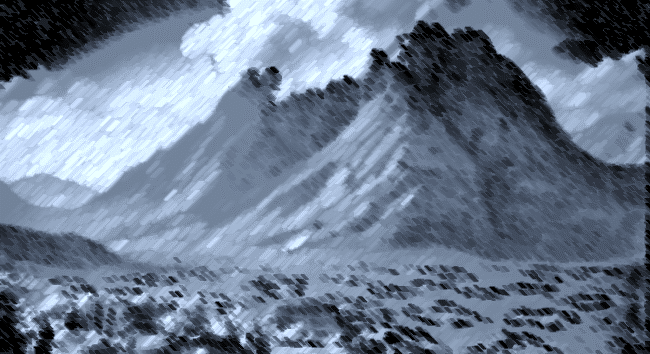 And Joseph said to his brothers, “I am about to die, but God will visit you and bring you up out of this land to the land that he swore to Abraham, to Isaac, and to Jacob.” Then Joseph made the sons of Israel swear, saying, “God will surely visit you, and you shall carry up my bones from here.” So Joseph died, being 110 years old. They embalmed him, and he was put in a coffin in Egypt.
	Genesis 50:24-26
Moses took the bones of Joseph with him, for Joseph had made the sons of Israel solemnly swear, saying, “God will surely visit you, and you shall carry up my bones with you from here.” 
	Exodus 13:19
The time that the people of Israel lived in Egypt was 430 years. 
At the end of 430 years, on that very day, all the hosts of the LORD went out from the land of Egypt. 
	Exodus 12:40-41  (Galatians 3:16-17)
[Speaker Notes: The intent of the class which has 14 class periods is to focus on Exodus as the primary text and pull in Leviticus to supplement.  That means we will not look at X number of chapters per week of Exodus and then repeat the same protocol for Leviticus.  When we are done, we will have covered both books and we will use Leviticus to fill in the blanks and supplement Exodus, our primary story.

Our story begins with the last verses of Genesis Chapter 50,  Joseph dies at the age of 110 years old.  Joseph was 30 years old when he became Vice-Pharoah (Genesis 41:46).  Jacob was 130 years old when he entered Egypt (Genesis 47:9,28) and he lived 17 more years.  Jacob (Israel) made Joseph promise to bury him outside Egypt and Joseph did so.  Jacob was buried in the cave at Machpelah in the land of Canaan where Abraham and Sarah, Isaac and Rebekah and Leah were buried (genesis 49-31).  Joseph made a similar request near the time of his death and Moses honored that request (Exodus 13:19).    And we know from Exodus 12:40-41 that Israel was in Egypt a total of 430 years.

I am not going to dwell on the 430 number too much, the question usually comes up as to whether the 430 is a good number, Genesis 15 references 400 years that Israel would be in Egypt, Stephen shortens it to 400 In Acts chapter 7:6 - there are several possibilities for the reason Stephen does this, those are beyond the scope of this class.  If you have access to one of the AP study Bibles and you want to know more than you can ever remember regarding the Israelites time is Egypt, read their supplemental section  to Exodus Chapter 12.  For our class, we will briefly go through the calculation of the 430 years mentioned by Moses and later by Paul in Galatians.]
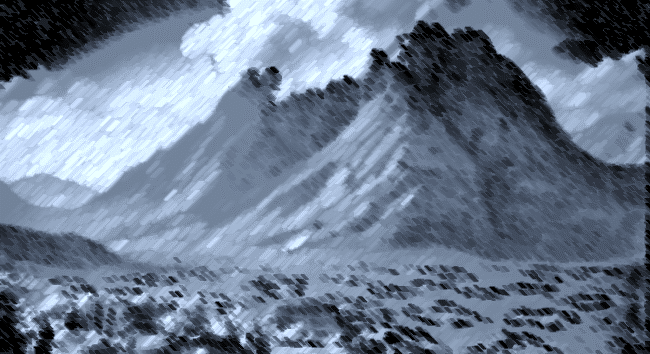 The Math

Abraham was called to leave Haran at age 75, start the clock with this event,
Genesis 12:4-7
Isaac born when Abraham was 100, Genesis 21:5, ADD 25 years
Jacob was born 60 years later, Genesis 25:26, ADD 60 years
Jacob was 130 years old when he entered Egypt, Genesis 47:9,28. ADD 130 years
Total 215 years Abraham to Jacob.
Josephus writes (Antiquities of the Jews) that the Israelites left Egypt 430 years after Abraham came into Canaan but 215 years after Jacob moved into Egypt.
Joseph became Vice-Pharoah at age 30 (Genesis 41:46)
Plus 7 years of plenty + 2 years of famine when Joseph’s brothers came to buy grain
Joseph probably around 40 when Jacob moves the family to Egypt. Joseph dies at 110 (Genesis 50).  
After that, (70 years into the 2nd 215 yrs) a Pharoah who does not know Joseph
Possible 145 years of being slaves to Egypt, 215 years less 70.
[Speaker Notes: Paul confirms the 430 years in Galatians 3:16-17

Josephus writes in The Antiquities of the Jews that the Israelites “left Egypt on the 15th day of the lunar month, 430 years after our forefather Abraham came into Canaan but only 215 years after Jacob moved into Egypt”

	Abraham’s call to leave Haran, Abraham was 75 years old (Genesis 12:4)
	Isaac born when Abraham was 100 (+ 25 years) (Genesis 21:5)
	Jacob born when Isaac was 60 (+ 60 years) (Genesis 25:26)
	Jacob was 130 when he entered Egypt (+ 130 years) (Genesis 47:9,28)
	Total 215 years from the time Abraham was called until Jacob entered Egypt

And lastly to set the stage, I want to mention the time span from that time of Jacob living in Egypt until the time of Exodus.  The Israelites in the time of Joseph were not treated as slaves  but change is constant, there arose a Pharoah that knew not joseph and the landscape changed.  

Joseph became VP at 30, 7 years of plenty plus 2 years of famine before his brothers came looking for food, so Joseph could have been around 40 when the fam came to stay.  Joseph died at 110 which adds 70 years or peace and tranquility it seems and then a new, unfriendly regime.  using these numbers, it is possible that around 145 years of the 215 that Jacob and his descendants were in Egypt were spent as slaves.  We have no confirmation of these times in terms of markers within scriptures and how long is not as important as what God intended for his people.


And so, as we start with the book of Exodus, Moses describes the situation in the first 14 verses of the 1st chapter as a life of hardship and Egyptian cruelty toward the Israelites.  The Moses we see in chapter 2 verse 12 is not the same Moses that will lead Israel out of bondage.  He is not ready to be a leader at this point, but he will be once he is seasoned.  As we start the study of Exodus and Leviticus let us first look at the character of Moses.]
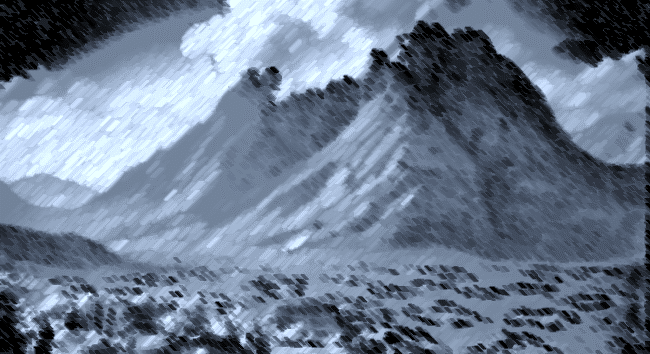 Numbers 12:3 – Now the man Moses was very humble, more than all the men who were on the face of the earth.

Exodus 33:11 – So the Lord spoke to Moses face to face, as a man speaks to his friend.
Moses: God’s Friend
[Speaker Notes: 2 key descriptors of Moses that I want us to remember throughout the story

	Humility

	Friend of God


	Numbers 12:3 – Now the man Moses was very humble, more than all the men who were on the face of 	the earth. 

	Yes – this is Moses' writing but consider this with 2 explanations
		
1  Moses was writing what God inspired him to write, these words are God’s words.
2  This description of Moses is necessary for context.  Moses, Aaron and Miriam are apparently together, and Miriam and Aaron are ganging up on Moses because he has taken an Ethiopian woman (and presumably not a Jew) to be his wife.  As with a lot of arguments, the initial salvo might have been a diversion to get Moses off track while they loaded the bigger bullets in the gun to attack Moses’ authority to lead. In Numbers 12:2, they said has not God spoken through us (Miriam and Aaron) also?   Moses was not standing up for himself and God called all three out and said “meet me 	at the tabernacle”  Can you imagine being called out by God like this.  This is way worse than the principal’s office.  You three, meet me at the tabernacle – Miriam ... Aaron ... Step forward.

I – God – speak to Moses, FACE to FACE – do I speak to you face to face?

 Do I speak to 	ANYONE else face to face – I think not!  

In Exodus 33, Moses is described as a friend of God!  The LORD spoke to him, face to face, as a man speaks to a friend

Did Moses have reason to be filled with pride?  Yes!  But was he?  NO

When we first see Moses in Exodus would you have considered him to be a humble man?  What had he done when we first meet him as an adult?  Killed an Egyptian!  And hid the body.  Moses at this stage of his life was 40 years old and although he thought he was stepping into a leadership role when he protected his countryman, he was not ready.  God took him into the wilderness for another 40 years and taught him leadership through servanthood.  He taught him shepherding.  

Who else do we know that came to serve not to be served?

If we are attempting to lead, what must we first do – submit to God

We will look at the story of the Israelites being led out of Egypt and draw NT parallels but with a focus on this Faith Hall of Famer Moses.  We need to recognize how many of the faith hall of famers in Hebrews have serious transgressions that they have put behind them.  Killing another individual is a BIG deal, even if Moses thought he had justification, it is still a BIG DEAL.   Moses overcame this and served God with distinction.]
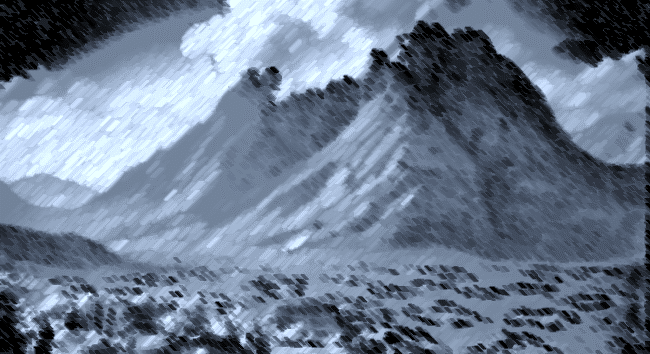 Chapter 1
Verse 8 – A Pharoah that did not know Joseph
Verse 12 - The worse Israel was treated by the Egyptians, the stronger they became
Verse 17 - Pharoah’s plan was thwarted by God’s intervention (midwives)
Verse 22 – Into the river the babies go (and Moses did)
Chapter 2
Verse 3 - Moses’ mother complied with Pharoah’s command to the letter
Verse 10 - Moses grew up in privilege as an Egyptian
	      He was taught Egyptian ways and was mighty in words and in deeds
	      (Acts 7)
	      Someone taught Moses that he was a Hebrew with a glorious heritage 	  	     (Hebrews 11)
Verse 12 - Moses wasn’t ready to lead at age 40 but thought he was
Chapter 3
Verse 11 - Moses was ready to lead at age 80 but thought he wasn’t
Verse 14 – I AM WHO I AM
[Speaker Notes: Chapter 1:8 Now there arose a new king over Egypt, who did not know Joseph. 
There arose a Pharoah that knew not Joseph.  Whether this unfamiliarity with Joseph is a factor of time or geography is not important.  

Kingdoms lose sight of history as we also see with the Jews.  It was during the Southern Kingdom reign of King Josiah who restored Godly worship, after being informed that Hilkiah the high priest had found the book of the law in the temple.  Josiah was Hezekiah’s great grandson and the time frame between his reign and the end of Hezekiah’s reign was only 45 years.  Remember though, that Josiah’s grandfather, Manasseh (Hezekiah’s son) reigned 2 kings before  and the time frame between Manasseh’s reign end and Josiah’s start is only about 57 years.  That’s not much time, but apostasy doesn’t need a lot of time

Chapter 1:12  But the more they were oppressed, the more they multiplied and the more they spread abroad. And the Egyptians were in dread of the people of Israel. 

The word used in verse twelve is “rigor”  the Egyptians made the children of Israel serve with rigor.  The Hebrew word means to fracture, to break apart, with cruelty, severity and harshness.  Pharoah used a word that is translated “shrewdly” in the NKJV and “wisely” in other versions, when he orders the treatment to be applied – but the word used is more a political y correct word than it is a word that accurately describes the attitude of the Egyptians.   

Chapter 1:17 But the midwives feared God and did not do as the king of Egypt commanded them, but let the male children live. 

It is unclear as to whether the midwives are Egyptian or Hebrew.  There are arguments both directions, I tend to believe they were Egyptian but there is nothing authoritative about that – it is my opinion only.

IT is interesting to note though that Pharoah decrees that male babies should be killed, the midwives clearly make a conscious decision to disobey Pharoah and God looks kindly upon their civil disobedience.  It is also interesting to note that when Pharoah understands he can’t control the midwives he tries a different strategy.  He orders the male babies to be thrown into the river.

Chapter 2:3  When she could hide him no longer, she took for him a basket made of bulrushes and daubed it with bitumen and pitch. She put the child in it and placed it among the reeds by the river bank.

So, as we enter chapter 2, we see that Moses’ mother, Jochebed complies to the letter of Pharoah’s order.  She put Moses in the river as ordered – in a boat but still, in the river.  And then through the providence of God, Jochebed cares for Moses as Miriam pulls a fast one of the princess and Moses’ mother becomes his nursemaid.

Think about the conflict.  Jochebed saves her son by turning him over to be raised an Egyptian.  How much faith did Jochebed have?  Someone made sure that Moses knew who he was, that he was a Hebrew and what the plight of his people was.  

Chapter 2:10  When the child grew older, she brought him to Pharaoh's daughter, and he became her son. She named him Moses, “Because,” she said, “I drew him out of the water.” 

Do you think that when Jochebed placed Moses in the river that she was thinking that he was going to end up being educated as an Egyptian and that this upbringing was going to make him uniquely qualified to lead Israel out of bondage?

What was she thinking – SAVE MY SON!  One thing at a time, keep him from being killed!

Act 7:20  At this time Moses was born, and was well pleasing to God; and he was brought up in his father's house for three months. 
Act 7:21  But when he was set out, Pharaoh's daughter took him away and brought him up as her own son. 
Act 7:22  And Moses was learned in all the wisdom of the Egyptians, and was mighty in words and deeds. 
Act 7:23  "Now when he was forty years old, it came into his heart to visit his brethren, the children of Israel. 
Act 7:24  And seeing one of them suffer wrong, he defended and avenged him who was oppressed, and struck down the Egyptian. 
Act 7:25  For he supposed that his brethren would have understood that God would deliver them by his hand, but they did not understand. 

Chapter 2:12  He looked this way and that, and seeing no one, he struck down the Egyptian and hid him in the sand. 

Moses thought it was his time and his place.  Part of Moses’ training would have been almost surely military training.  Moses saw an injustice and he took action – his training would have dictated such..  Moses made a choice, Hebrews 11 explains that choice and that the thought process that he went through – a conscious decision to follow God and turn his back on material things and power so that he could follow God.  But it wasn’t his time – not yet anyways.

Heb 11:24  By faith Moses, when he became of age, refused to be called the son of Pharaoh's daughter, 
Heb 11:25  choosing rather to suffer affliction with the people of God than to enjoy the passing pleasures of sin, 
Heb 11:26  esteeming the reproach of Christ greater riches than the treasures in Egypt; for he looked to the reward. 
Heb 11:27  By faith he forsook Egypt, not fearing the wrath of the king; for he endured as seeing Him who is invisible.

Ans so he went into self imposed exile to let things cool off in Egypt.  He may have thought he was running away to save his life.  He probably thought that his attempt to save his people had backfired.  In reality he was going to finish his training on how to lead his people out of Egypt.  He was lacking the training of a shepherd.

Do you remember what Joseph told his brothers when they came to Egypt regarding their occupation.

Joseph told them not to tell Pharoah that they were shepherds because such a thing was an abomination to the Egyptians.  Perhaps Moses had been indoctrinated with that same attitude during the first 40 years of his life.  And if he was, how repulsive might it have been to now find himself employed as a shepherd. (Genesis 46:34)

Chapter 3:11-13  But Moses said to God, “Who am I that I should go to Pharaoh and bring the children of Israel out of Egypt?” 
He said, “But I will be with you, and this shall be the sign for you, that I have sent you: when you have brought the people out of Egypt, you shall serve God on this mountain.” 
Then Moses said to God, “If I come to the people of Israel and say to them, ‘The God of your fathers has sent me to you,’ and they ask me, ‘What is his name?’ what shall I say to them?” 

Moses who surely thought at age 40 that we was destined to be the leader of his people had to swallow some pride.  In Numbers 12:1, when Miriam and Aaron try to stage a coup, Moses is described as more humble than all the men who were on the earth.  Does this describe Moses at age 40?  What had Moses done between age 40 and age 80 to be described as the most humble man on the planet.

As we read chapter 3 verses 7 through 10 do you think Moses maybe said – wait, I tried that 40 years ago and it backfired.  What is the difference now.

God is with Moses now.  Moses was trying to do it by himself 40 years prior.

Exo 3:1  Now Moses was tending the flock of Jethro his father-in-law, the priest of Midian. And he led the flock to the back of the desert, and came to Horeb, the mountain of God. 
Exo 3:2  And the Angel of the LORD appeared to him in a flame of fire from the midst of a bush. So he looked, and behold, the bush was burning with fire, but the bush was not consumed. 
Exo 3:3  Then Moses said, "I will now turn aside and see this great sight, why the bush does not burn." 
Exo 3:4  So when the LORD saw that he turned aside to look, God called to him from the midst of the bush and said, "Moses, Moses!" And he said, "Here I am." 

I want to step aside for just a second, I have been working on this series for quite some time, I have read and re-read Exodus for quite some time.  I had read verse 4 dozens of times in prep for this calls and who knows how many times I have read it over the course of my life.  Until last Saturday, March 23, 2022, at about 3pm, it had never registered to me that God waited for Moses to turn aside and look, God was in a burning bush, Moses may have been looking the other way, God could have gotten on the loudspeaker and said “MOSES – COME FIND ME BY THE BURNING BUSH” but he did not.  Moses sought and God took advantage of it.  God will not force us to do anything – BUT – he will lead and direct  us when we turn it over to him.  


Exo 3:5  Then He said, "Do not draw near this place. Take your sandals off your feet, for the place where you stand is holy ground." 
Exo 3:6  Moreover He said, "I am the God of your father—the God of Abraham, the God of Isaac, and the God of Jacob." And Moses hid his face, for he was afraid to look upon God. 
Exo 3:7  And the LORD said: "I have surely seen the oppression of My people who are in Egypt, and have heard their cry because of their taskmasters, for I know their sorrows. 
Exo 3:8  So I have come down to deliver them out of the hand of the Egyptians, and to bring them up from that land to a good and large land, to a land flowing with milk and honey, to the place of the Canaanites and the Hittites and the Amorites and the Perizzites and the Hivites and the Jebusites. 
Exo 3:9  Now therefore, behold, the cry of the children of Israel has come to Me, and I have also seen the oppression with which the Egyptians oppress them. 
Exo 3:10  Come now, therefore, and I will send you to Pharaoh that you may bring My people, the children of Israel, out of Egypt." 

Verse 14, God said to Moses, “I AM WHO I AM.” And he said, “Say this to the people of Israel: ‘I AM has sent me to you.’”

God makes it clear who is leading the children of Israel out of Egypt – I AM has sent me to you!


What lessons can we learn from this study for application in our lives today in 2022.]
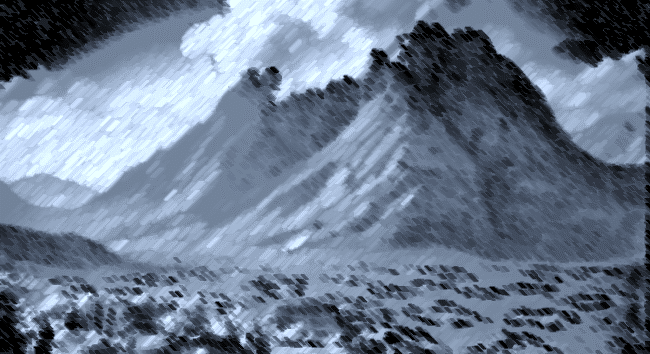 What is the biblical example of leadership?  

Moses learned it as a shepherd

Jesus is the Good Shepherd (John 10:11)

Jesus displayed the characteristics of a true shepherd  (John 13)
We can know who God is

Jeremiah 29:12-13
Then you will call upon Me and go and pray to Me, and I will listen to you. 
And you will seek Me and find Me, when you search for Me with all your heart.

Psalm 100:3
Know that the LORD, He is God; It is He who has made us, and not we ourselves; We are His people and the sheep of His pasture.
[Speaker Notes: Servant Leadership

Discuss as time allows John 13 the foot washing episode

Joh 13:1  Now before the Feast of the Passover, when Jesus knew that his hour had come to depart out of this world to the Father, having loved his own who were in the world, he loved them to the end. 
Joh 13:2  (ESV)(NASB) During supper, when the devil had already put it into the heart of Judas Iscariot, Simon's son, to betray him, 
Joh 13:2 (NKJV) And supper being ended, the devil having already put it into the heart of Judas Iscariot, Simon's son, to betray Him, 

Joh 13:3  Jesus, knowing that the Father had given all things into his hands, and that he had come from God and was going back to God, 
Joh 13:4  rose from supper. He laid aside his outer garments, and taking a towel, tied it around his waist. 
Joh 13:5  Then he poured water into a basin and began to wash the disciples' feet and to wipe them with the towel that was wrapped around him. 
Joh 13:6  He came to Simon Peter, who said to him, “Lord, do you wash my feet?” 


Joh 13:34  A new commandment I give to you, that you love one another: just as I have loved you, you also are to love one another. 
Joh 13:35  By this all people will know that you are my disciples, if you have love for one another.” 


How does Moses know that it is God speaking to him?  

How do we know today when God speaks to us?  It’s right here (the Bible) isn’t it.  God doesn’t need a burning bush with us, we have the benefit of completeness.

Jeremiah, writing 3,000 years ago, lets us know that if we seek – we will find God.  Is that any less true today

God wants us to find him, if we look, he will make sure we find him.]